TOÁN 2
Tập 1
Tuần 6
Bài 19: Bảng trừ (có nhớ) trong phạm vi 20 (tiết 1)
KHỞI ĐỘNG
VÒNG QUAY KÌ DIỆU
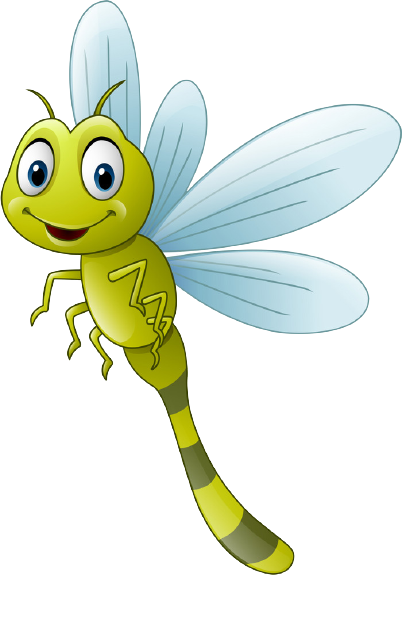 Hà Vy
Nhã Uyên
Thanh Trúc
Thanh Thảo
Tuấn Thành
Tường Vy
Khánh Tâm
Thảo Ngọc
Minh Ngọc
Thu An
Quốc An
Khánh Ngân
12 – 5 = ?
Đức Anh
Hoàng Nam
Tuấn Anh
Bảo Linh
Ngọc Anh
Nhật Minh
Phương Anh
Phương Linh
Thế Anh
Mỹ Linh
Thanh Lâm
Minh Anh
Gia Bảo
Tuấn Kiệt
Phạm Bảo Anh
7
Bảo Khanh
Minh Khải
Vũ Bảo Anh
Tuấn Hưng
Minh Châu
Tuệ Châu
Vĩnh Hoàn
Hồng Hạnh
Thùy Chi
Minh Đức
Thùy Dương
Quỳnh Chi
Lâm Chi
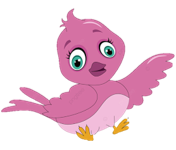 Hà Vy
Nhã Uyên
Thanh Trúc
Thanh Thảo
Tuấn Thành
Tường Vy
Khánh Tâm
Thảo Ngọc
Minh Ngọc
Thu An
Quốc An
Khánh Ngân
13 – 6 = ?
Đức Anh
Hoàng Nam
Tuấn Anh
Bảo Linh
Ngọc Anh
Nhật Minh
Phương Anh
Phương Linh
Thế Anh
Mỹ Linh
Thanh Lâm
Minh Anh
Gia Bảo
Tuấn Kiệt
Phạm Bảo Anh
Bảo Khanh
7
Minh Khải
Vũ Bảo Anh
Tuấn Hưng
Minh Châu
Tuệ Châu
Vĩnh Hoàn
Hồng Hạnh
Thùy Chi
Minh Đức
Thùy Dương
Quỳnh Chi
Lâm Chi
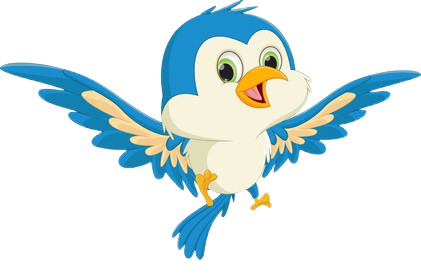 Hà Vy
Nhã Uyên
Thanh Trúc
Thanh Thảo
Tuấn Thành
Tường Vy
Khánh Tâm
Thảo Ngọc
Minh Ngọc
Thu An
Quốc An
Khánh Ngân
14 - 5 = ?
Đức Anh
Hoàng Nam
Tuấn Anh
Bảo Linh
Ngọc Anh
Nhật Minh
Phương Anh
Phương Linh
Thế Anh
Mỹ Linh
Thanh Lâm
Minh Anh
Gia Bảo
Tuấn Kiệt
Phạm Bảo Anh
Bảo Khanh
9
Minh Khải
Vũ Bảo Anh
Tuấn Hưng
Minh Châu
Tuệ Châu
Vĩnh Hoàn
Hồng Hạnh
Thùy Chi
Minh Đức
Thùy Dương
Quỳnh Chi
Lâm Chi
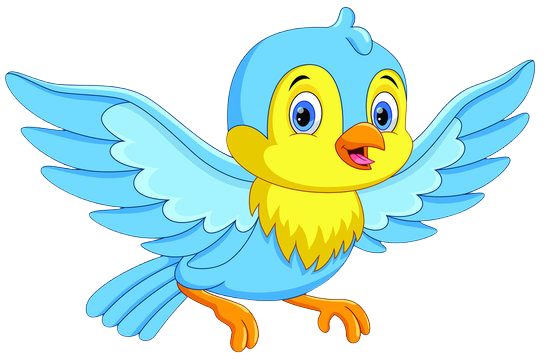 Hà Vy
Nhã Uyên
Thanh Trúc
Thanh Thảo
Tuấn Thành
Tường Vy
Khánh Tâm
Thảo Ngọc
Minh Ngọc
Thu An
Quốc An
Khánh Ngân
16 - 8 = ?
Đức Anh
Hoàng Nam
Tuấn Anh
Bảo Linh
Ngọc Anh
Nhật Minh
Phương Anh
Phương Linh
Thế Anh
Mỹ Linh
Thanh Lâm
Minh Anh
Gia Bảo
Tuấn Kiệt
Phạm Bảo Anh
Bảo Khanh
8
Minh Khải
Vũ Bảo Anh
Tuấn Hưng
Minh Châu
Tuệ Châu
Vĩnh Hoàn
Hồng Hạnh
Thùy Chi
Minh Đức
Thùy Dương
Quỳnh Chi
Lâm Chi
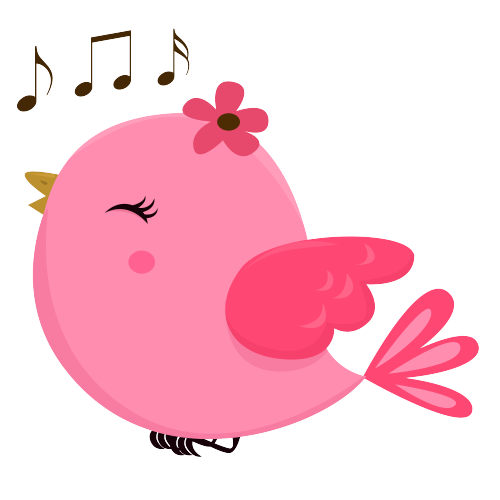 Hà Vy
Nhã Uyên
Thanh Trúc
Thanh Thảo
Tuấn Thành
Tường Vy
Khánh Tâm
Thảo Ngọc
Minh Ngọc
Thu An
Quốc An
Khánh Ngân
12 - 8 = ?
Đức Anh
Hoàng Nam
Tuấn Anh
Bảo Linh
Ngọc Anh
Nhật Minh
Phương Anh
Phương Linh
Thế Anh
Mỹ Linh
Thanh Lâm
Minh Anh
4
Gia Bảo
Tuấn Kiệt
Phạm Bảo Anh
Bảo Khanh
Minh Khải
Vũ Bảo Anh
Tuấn Hưng
Minh Châu
Tuệ Châu
Vĩnh Hoàn
Hồng Hạnh
Thùy Chi
Minh Đức
Thùy Dương
Quỳnh Chi
Lâm Chi
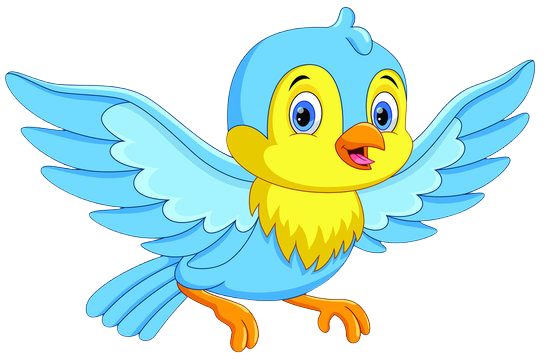 Hà Vy
Nhã Uyên
Thanh Trúc
Thanh Thảo
Tuấn Thành
Tường Vy
Khánh Tâm
Thảo Ngọc
Minh Ngọc
Thu An
Quốc An
Khánh Ngân
11 - 5 = ?
Đức Anh
Hoàng Nam
Tuấn Anh
Bảo Linh
Ngọc Anh
Nhật Minh
Phương Anh
Phương Linh
Thế Anh
Mỹ Linh
Thanh Lâm
Minh Anh
Gia Bảo
Tuấn Kiệt
Phạm Bảo Anh
Bảo Khanh
6
Minh Khải
Vũ Bảo Anh
Tuấn Hưng
Minh Châu
Tuệ Châu
Vĩnh Hoàn
Hồng Hạnh
Thùy Chi
Minh Đức
Thùy Dương
Quỳnh Chi
Lâm Chi
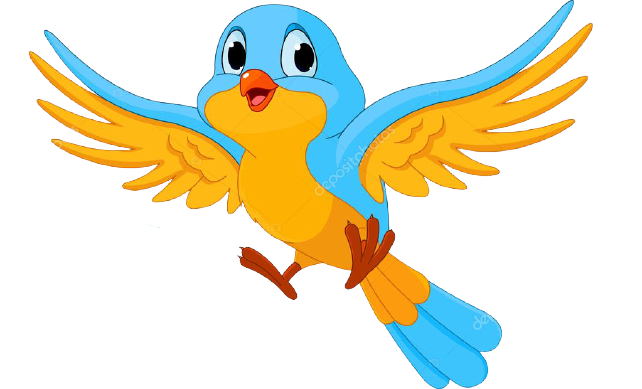 Hà Vy
Nhã Uyên
Thanh Trúc
Thanh Thảo
Tuấn Thành
Tường Vy
Khánh Tâm
Thảo Ngọc
Minh Ngọc
Thu An
Quốc An
Khánh Ngân
15 - 8 = ?
Đức Anh
Hoàng Nam
Tuấn Anh
Bảo Linh
Ngọc Anh
Nhật Minh
Phương Anh
Phương Linh
Thế Anh
Mỹ Linh
Thanh Lâm
Minh Anh
Gia Bảo
Tuấn Kiệt
Phạm Bảo Anh
7
Bảo Khanh
Minh Khải
Vũ Bảo Anh
Tuấn Hưng
Minh Châu
Tuệ Châu
Vĩnh Hoàn
Hồng Hạnh
Thùy Chi
Minh Đức
Thùy Dương
Quỳnh Chi
Lâm Chi
LẬP BẢNG TRỪ
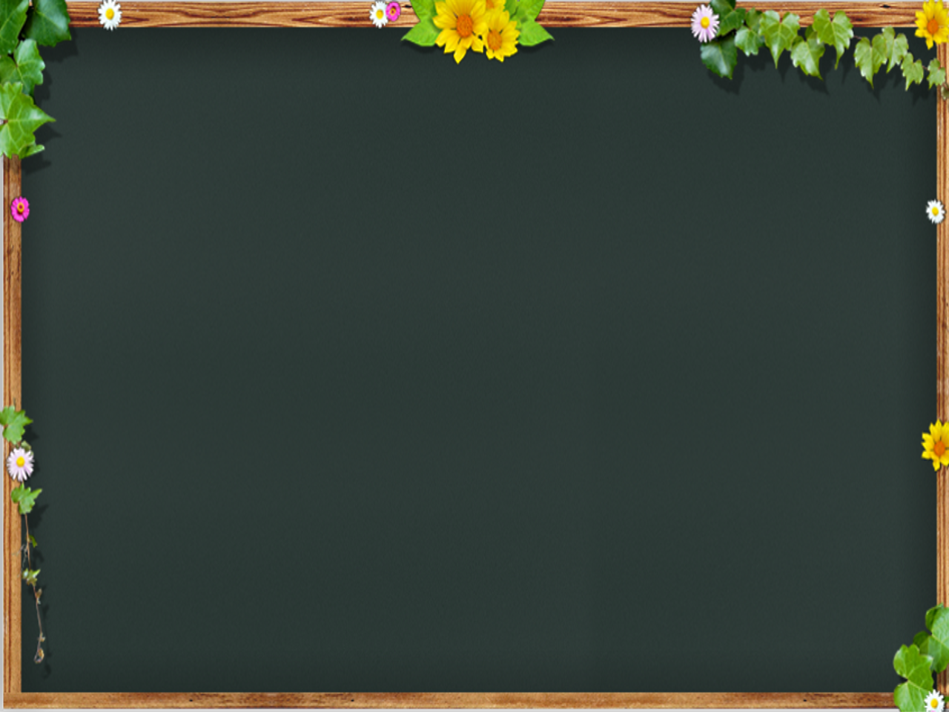 BẢNG TRỪ
11 - 2
= 9
11 - 3
= 8
12 - 3
= 9
11 - 4
= 7
12 - 4
= 8
13 - 4
= 9
= 9
11 - 5
= 6
12 - 5
= 7
13 - 5
= 8
14 - 5
= 8
11 - 6
= 5
12 - 6
= 6
13 - 6
= 7
14 - 6
15 - 6
= 9
= 7
16 - 7
= 9
11 - 7
= 4
12 - 7
= 5
13 - 7
= 6
14 - 7
15 - 7
= 8
17 - 8
= 9
= 6
16 - 8
= 8
11 - 8
= 3
12 - 8
= 4
13 - 8
= 5
14 - 8
15 - 8
= 7
17 - 9
= 8
18 - 9
= 5
16 - 9
= 7
= 2
= 3
= 4
11 - 9
12 - 9
13 - 9
14 - 9
15 - 9
= 6
= 9
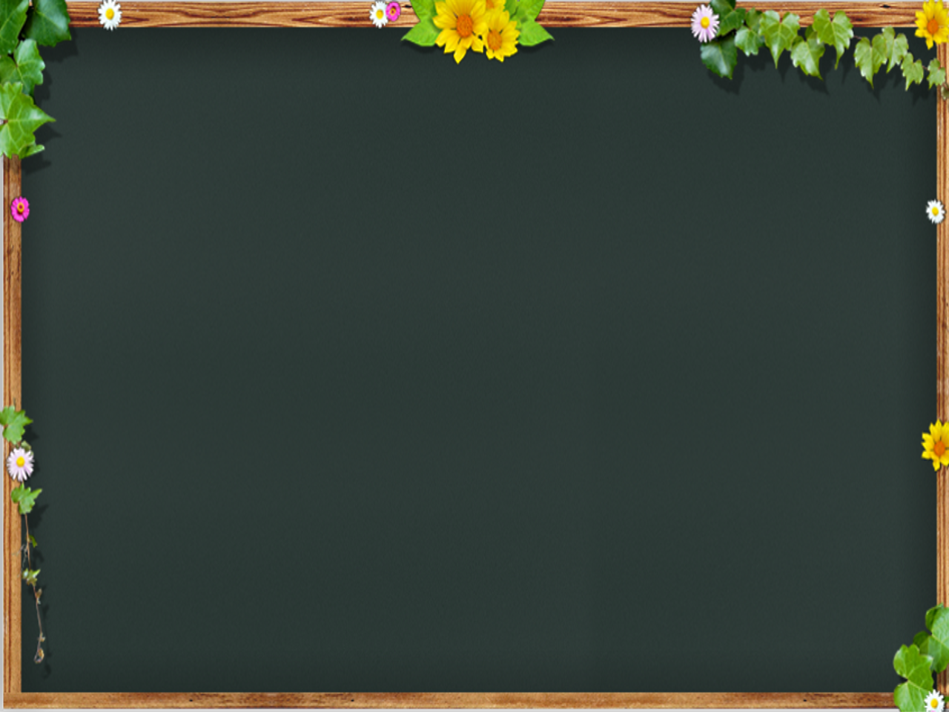 Bảng 11 trừ đi  một số
BẢNG CỘNG
Bảng 12 trừ đi một số
11 - 2
Bảng 13 trừ đi một số
11 - 3
12 - 3
Bảng 14 trừ đi một số
11 - 4
12 - 4
13 - 4
Bảng 15 trừ đi một số
11 - 5
12 - 5
13 - 5
14 - 5
Bảng 18 trừ đi một số
Bảng 16 trừ đi một số
12 - 6
11 - 6
13 - 6
14 - 6
15 - 6
Bảng 17 trừ đi một số
13 - 7
16 - 7
11 - 7
12 - 7
14 - 7
15 - 7
14 - 8
17 - 8
16 - 8
11 - 8
12 - 8
13 - 8
15 - 8
15 - 9
17 - 9
18 - 9
16 - 9
11 - 9
12 - 9
13 - 9
14 - 9
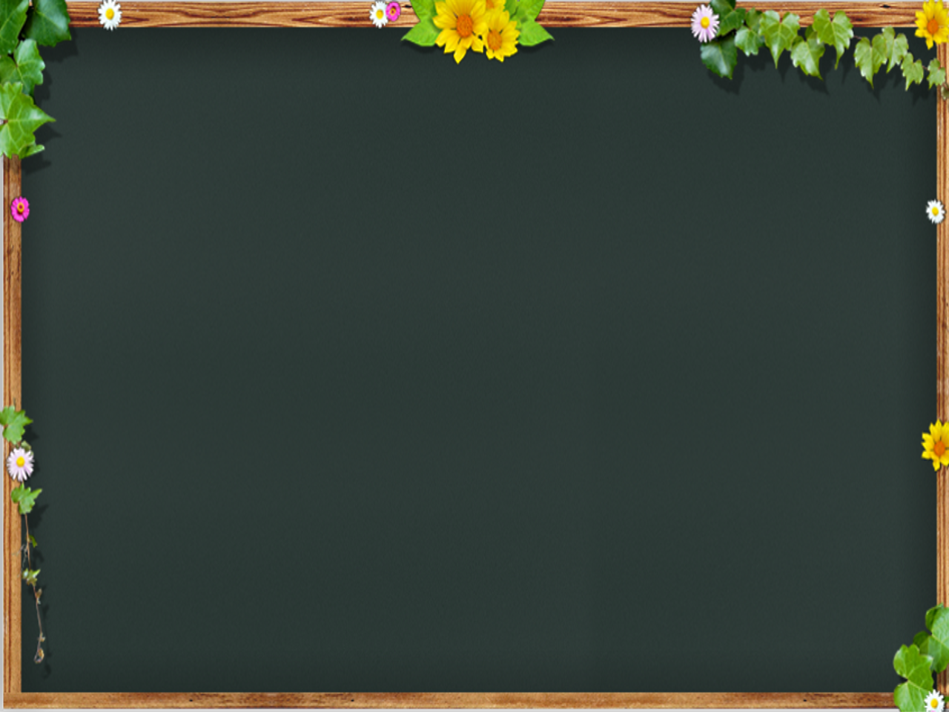 Các phép trừ có hiệu bằng 9
BẢNG TRỪ
Các phép trừ có hiệu bằng 8
11 - 2
Các phép trừ có hiệu bằng 6
Các phép trừ có hiệu bằng 7
Các phép trừ có hiệu bằng 4
11 - 3
12 - 3
Các phép trừ có hiệu bằng 5
11 - 4
12 - 4
13 - 4
Các phép trừ có hiệu bằng 3
11 - 5
12 - 5
13 - 5
14 - 5
12 - 6
11 - 6
13 - 6
14 - 6
15 - 6
13 - 7
16 - 7
11 - 7
12 - 7
14 - 7
15 - 7
14 - 8
17 - 8
16 - 8
11 - 8
12 - 8
13 - 8
15 - 8
15 - 9
17 - 9
18 - 9
16 - 9
11 - 9
12 - 9
13 - 9
14 - 9
THỰC HÀNH – LUYỆN TẬP
1
Tính  nhẩm:
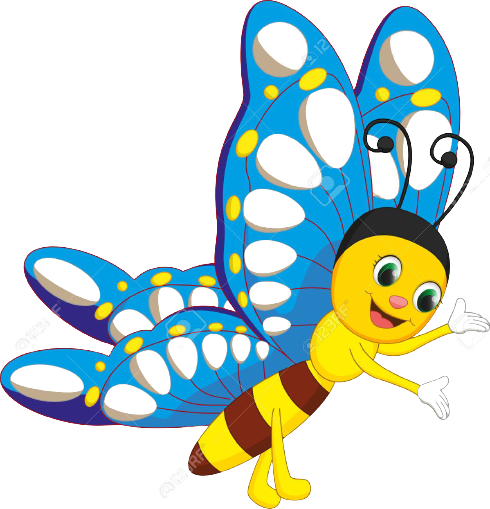 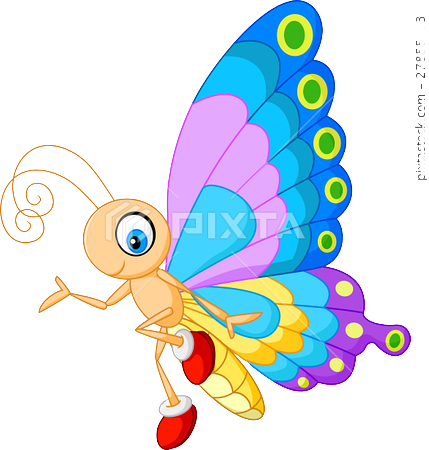 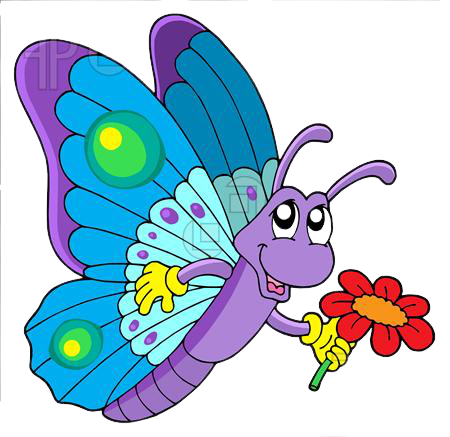 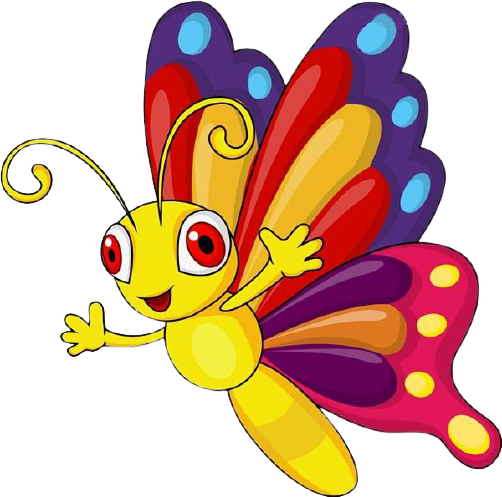 15 – 6 =
  16 – 8 =
14 – 5 =
    13 – 7 =
11 – 3 =
    14 – 8 =
11 – 4 =
18 – 9 =
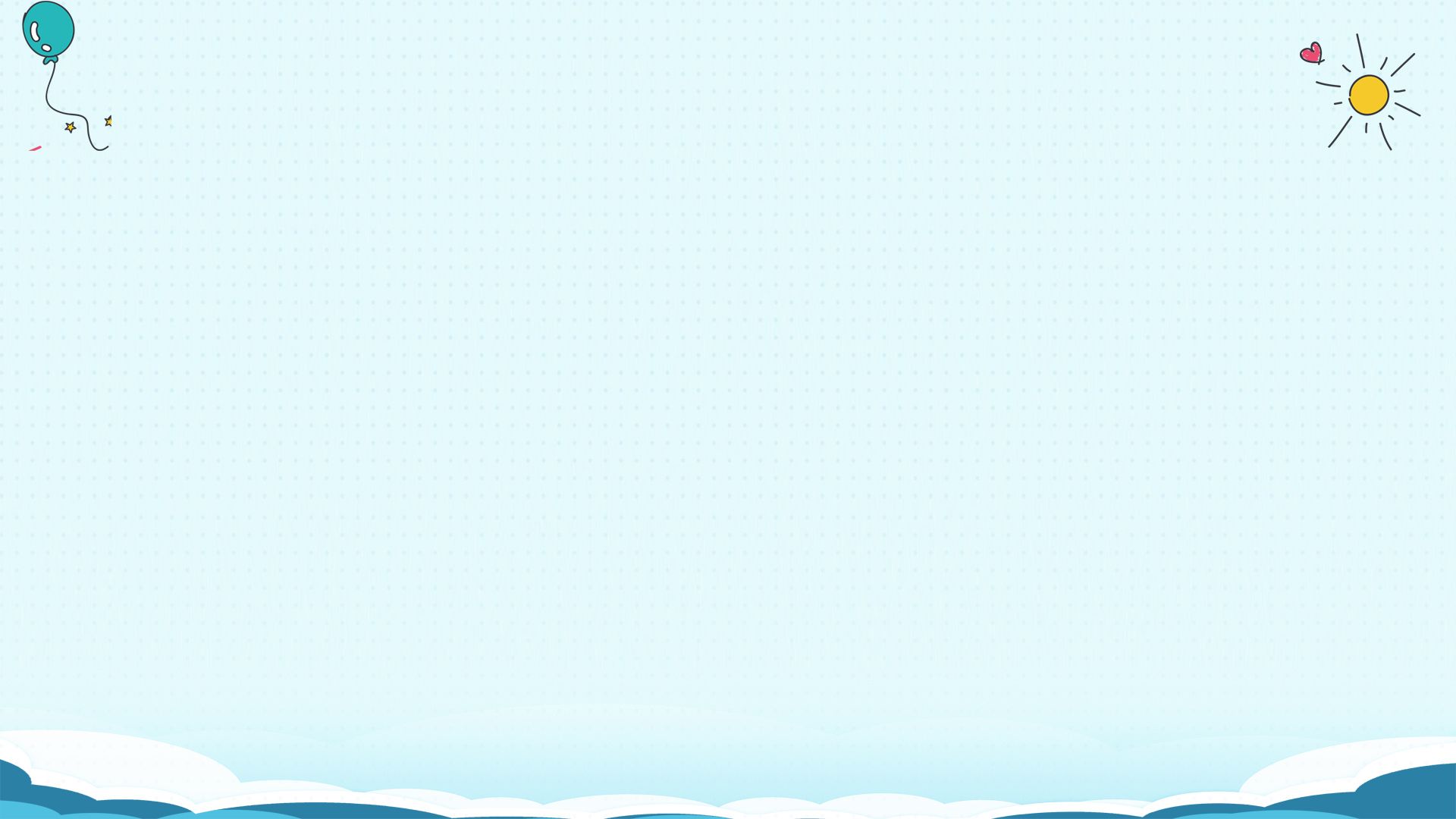 2
Chọn kết quả đúng với mỗi phép tính:
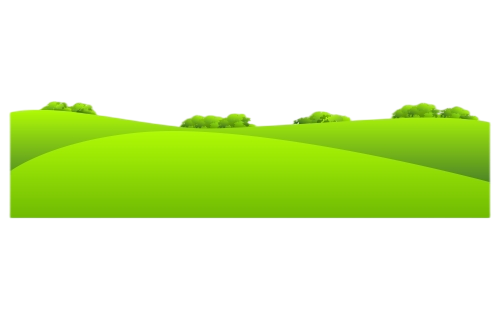 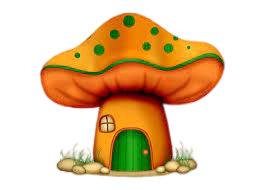 4
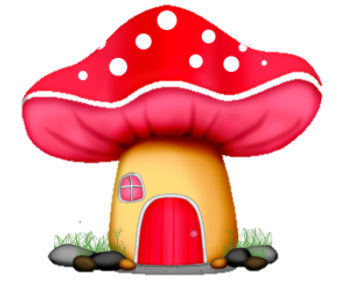 7
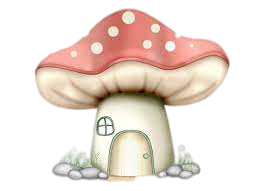 6
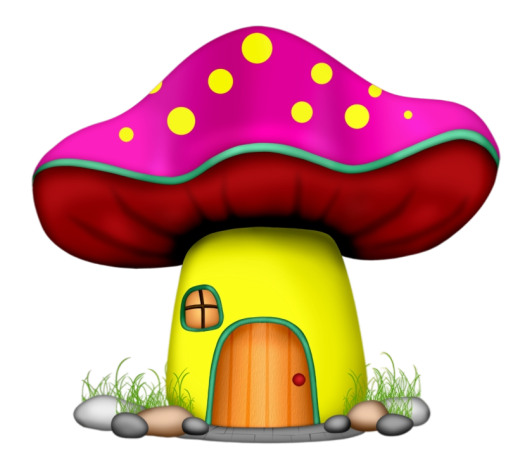 5
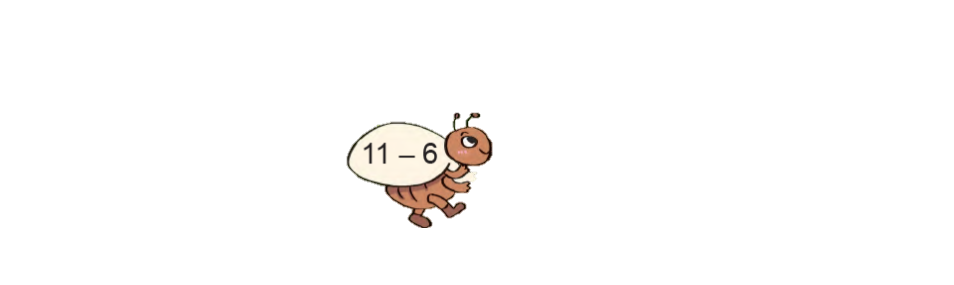 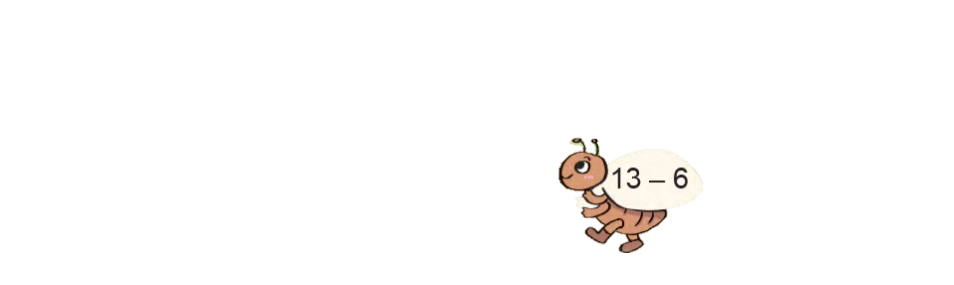 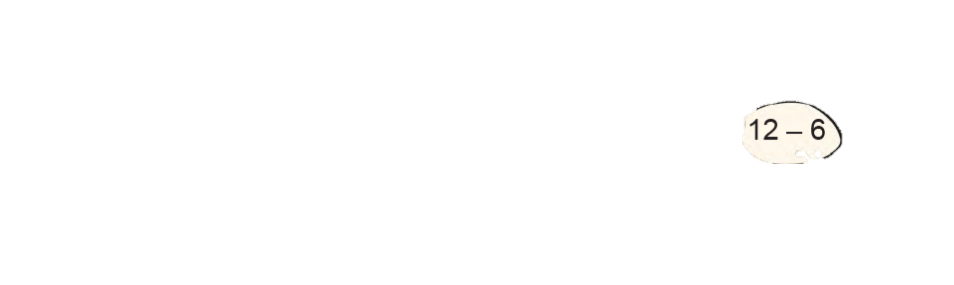 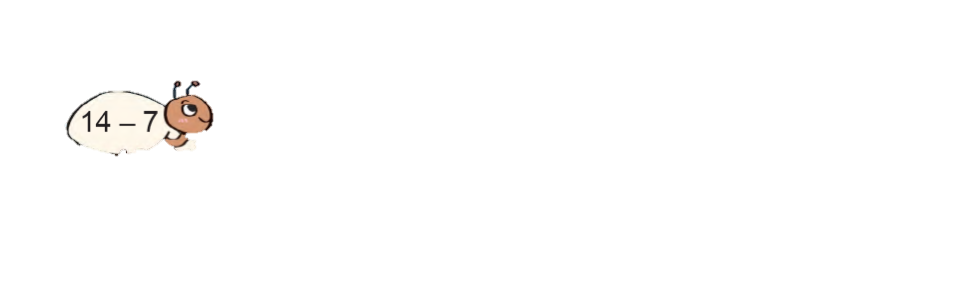 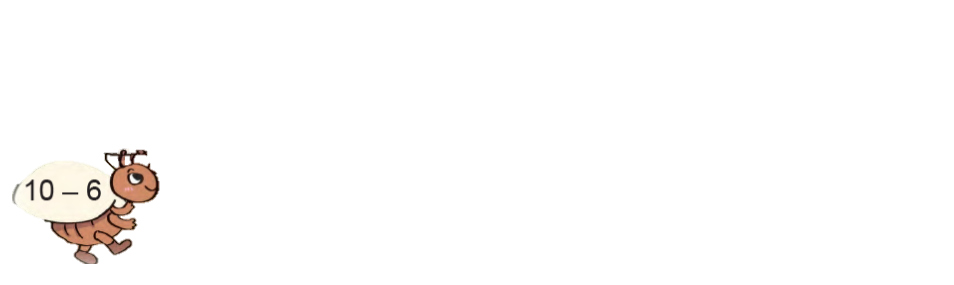 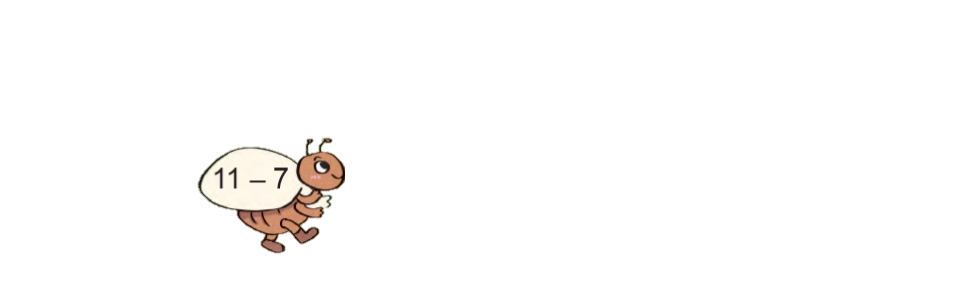 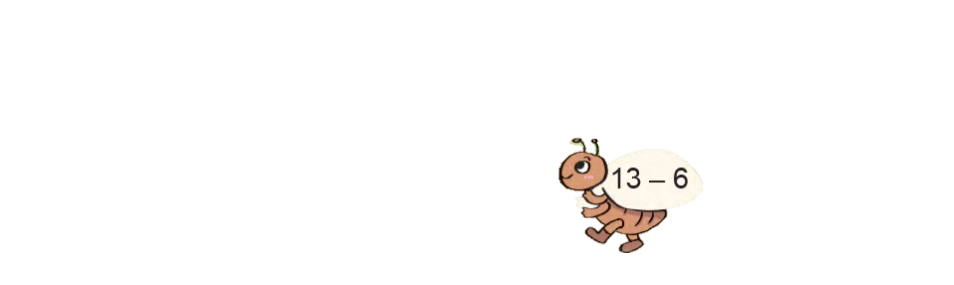 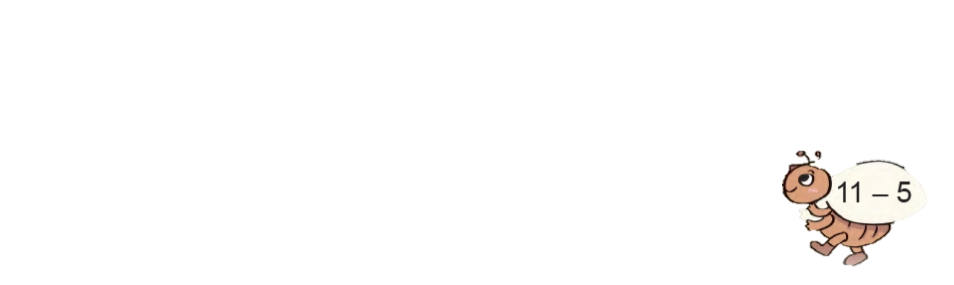 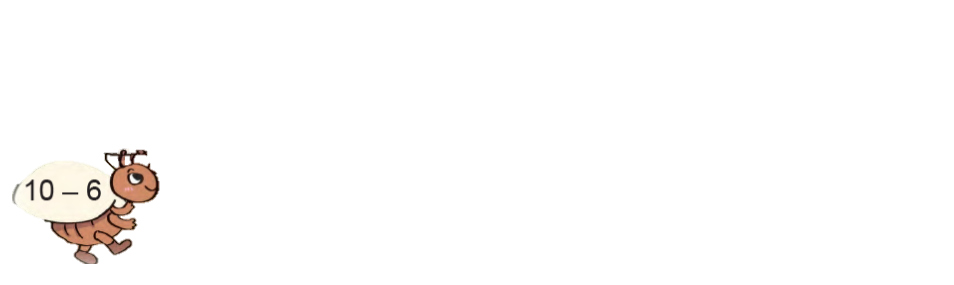 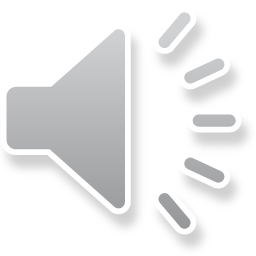 SÓC NÂU NHẶT HẠT DẺ
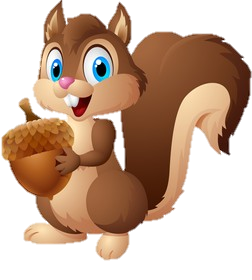 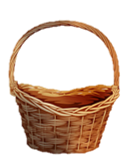 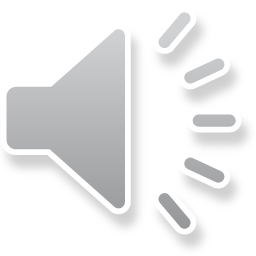 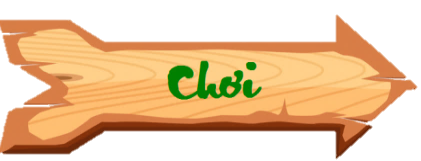 SÓC NÂU NHẶT HẠT DẺ
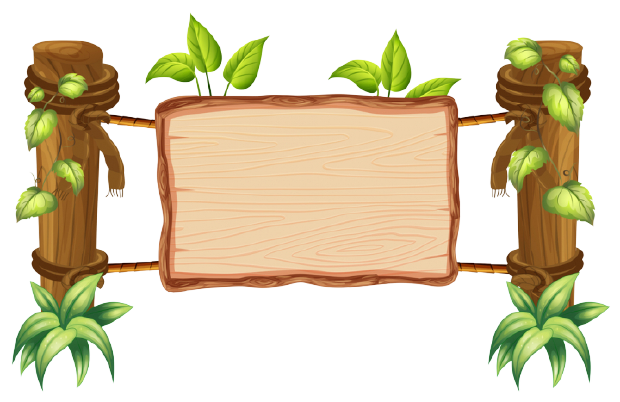 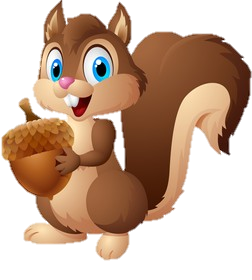 Chú Sóc nâu đang cố gắng nhặt những hạt dẻ để mang về tổ. Các em hãy giúp đỡ chú Sóc bằng cách trả lời đúng các câu hỏi nhé!
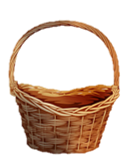 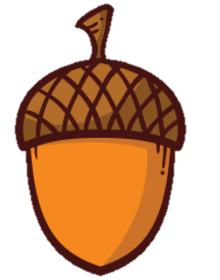 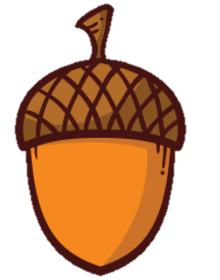 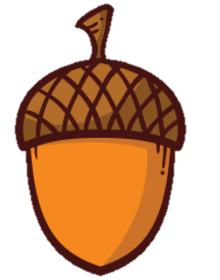 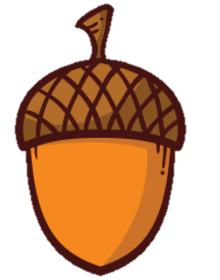 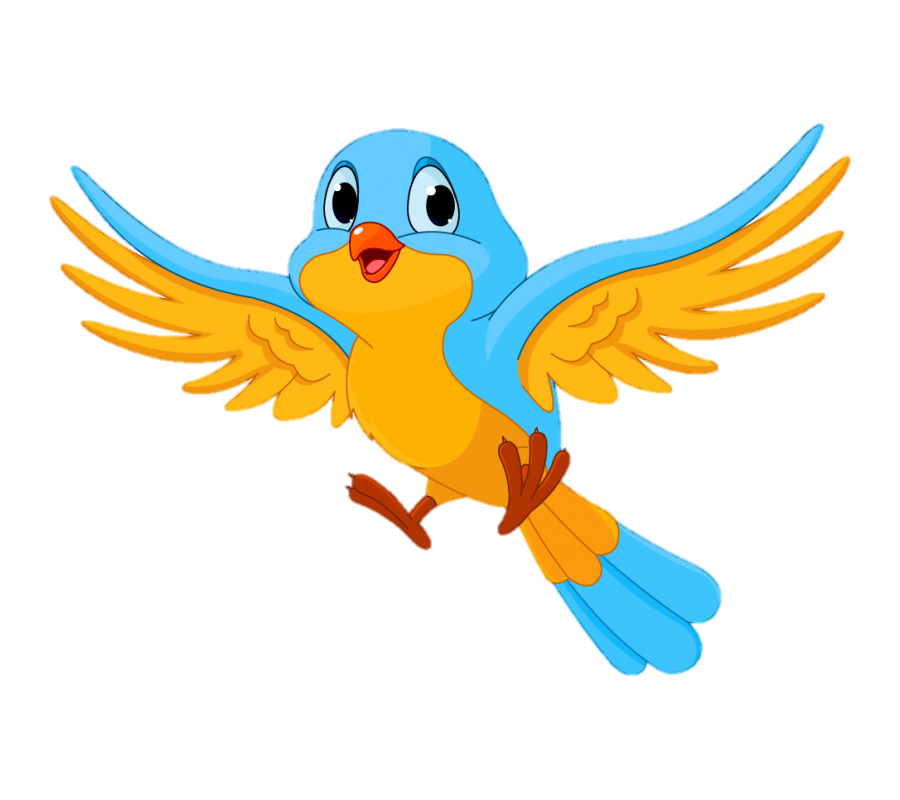 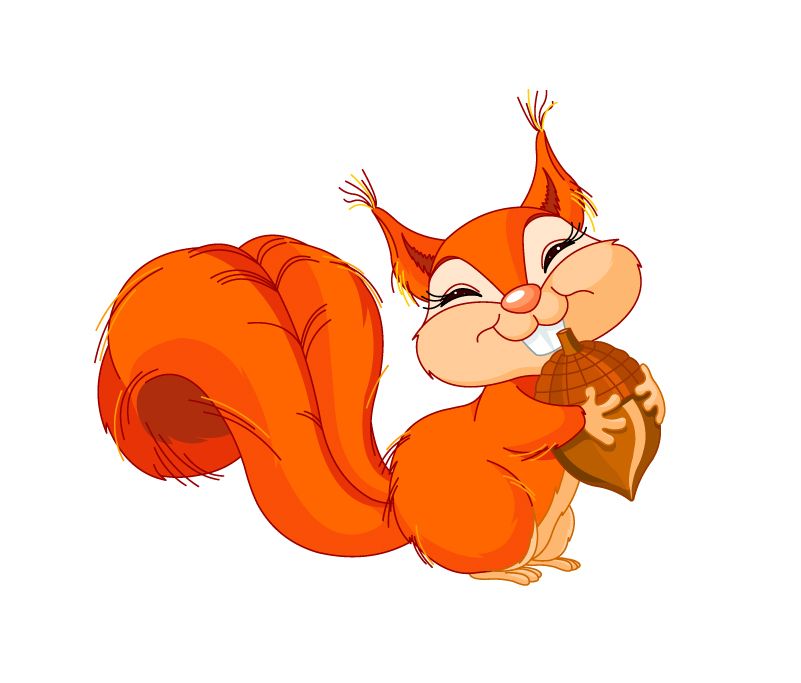 Tìm phép tính có hiệu bằng 3
A. 11 - 3
B. 12 - 8
C. 11 - 8
D. 12 - 9
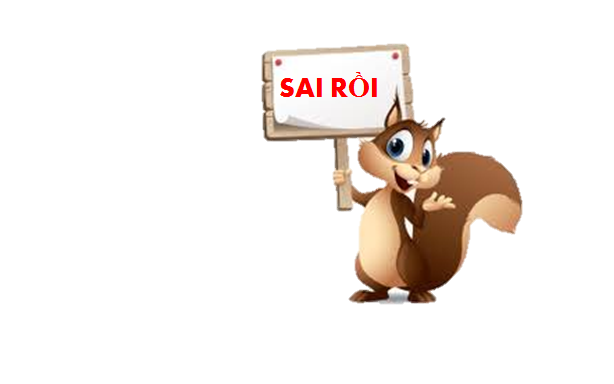 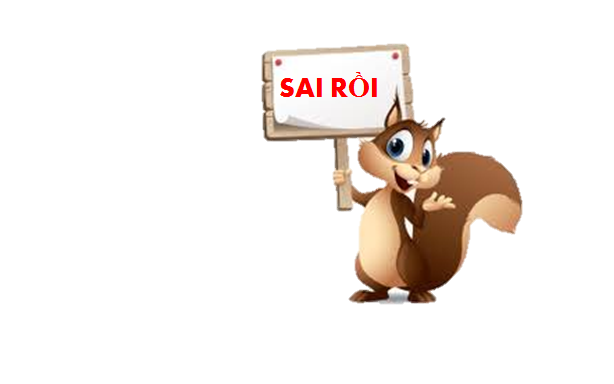 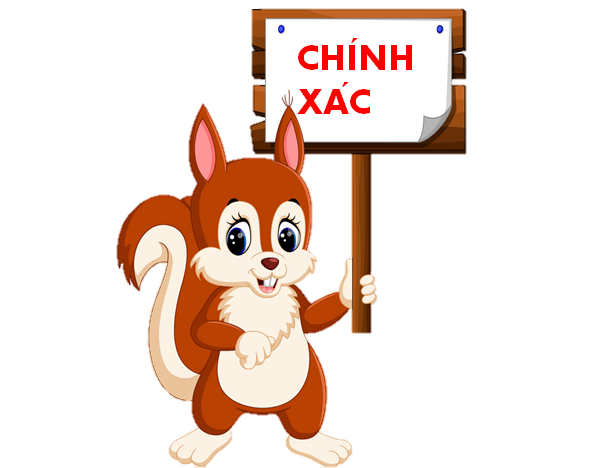 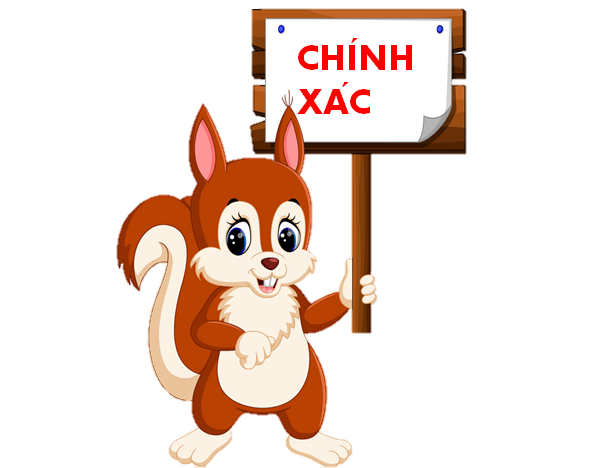 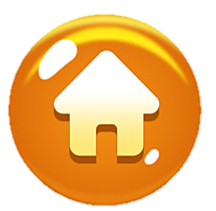 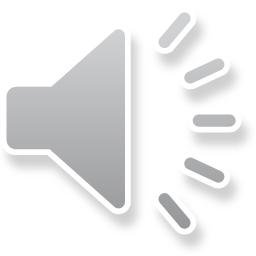 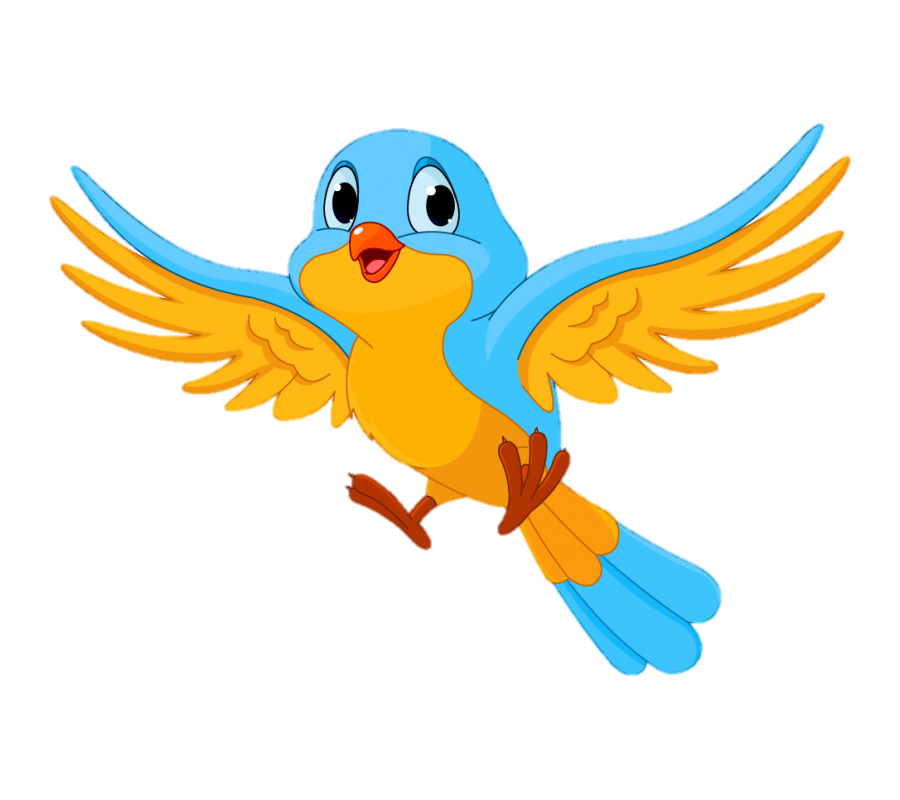 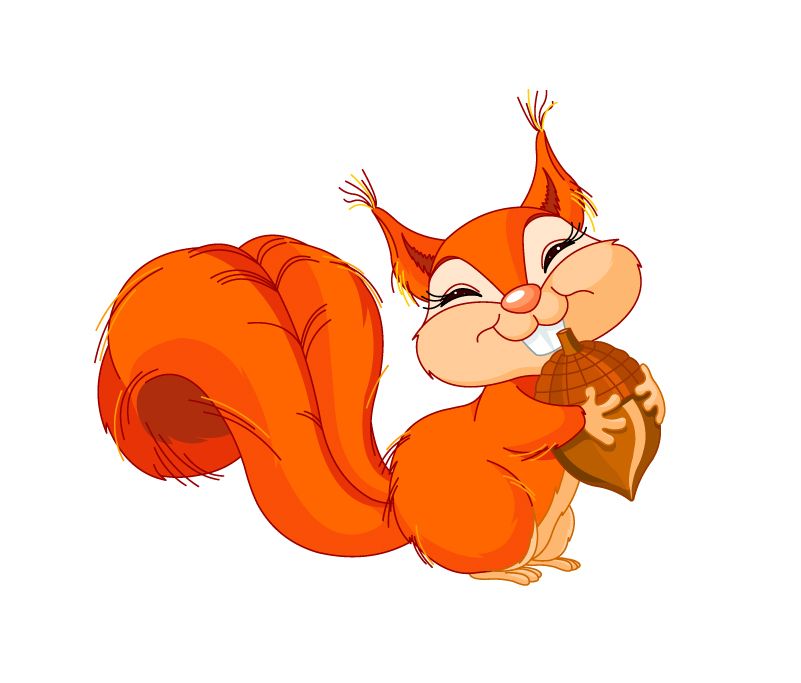 Tìm phép tính có hiệu bằng 7
A. 14 - 6
B. 13 - 6
C. 15 - 8
D. 14 - 8
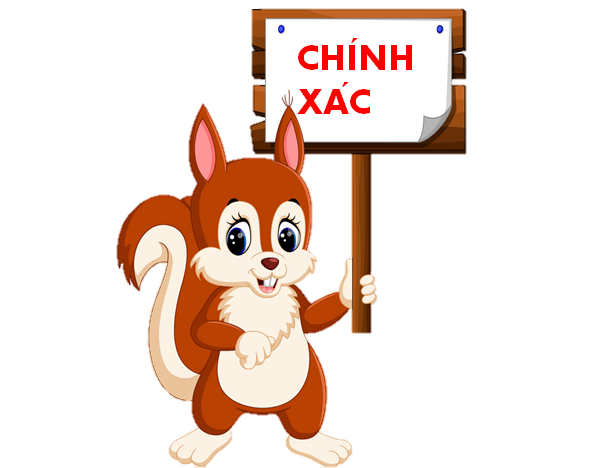 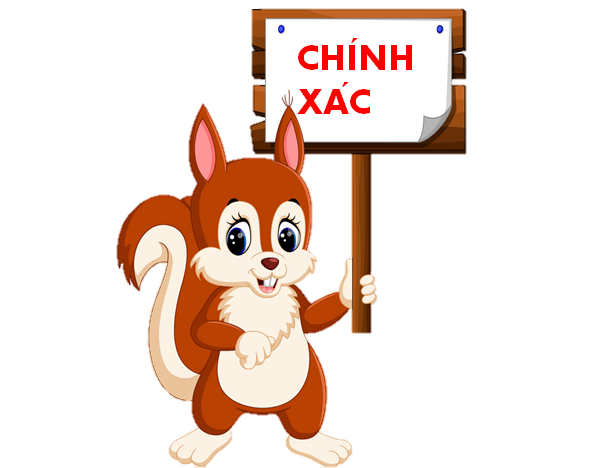 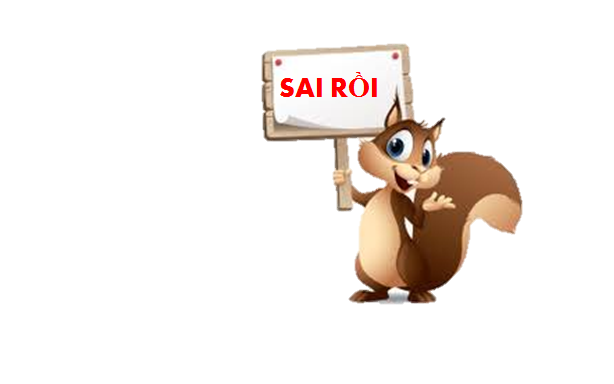 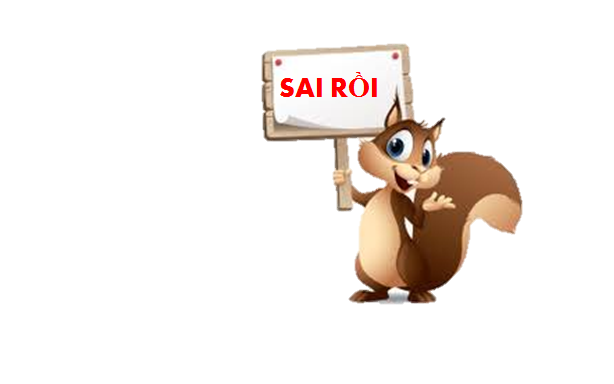 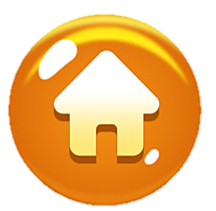 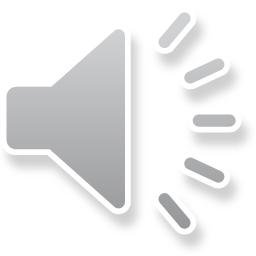 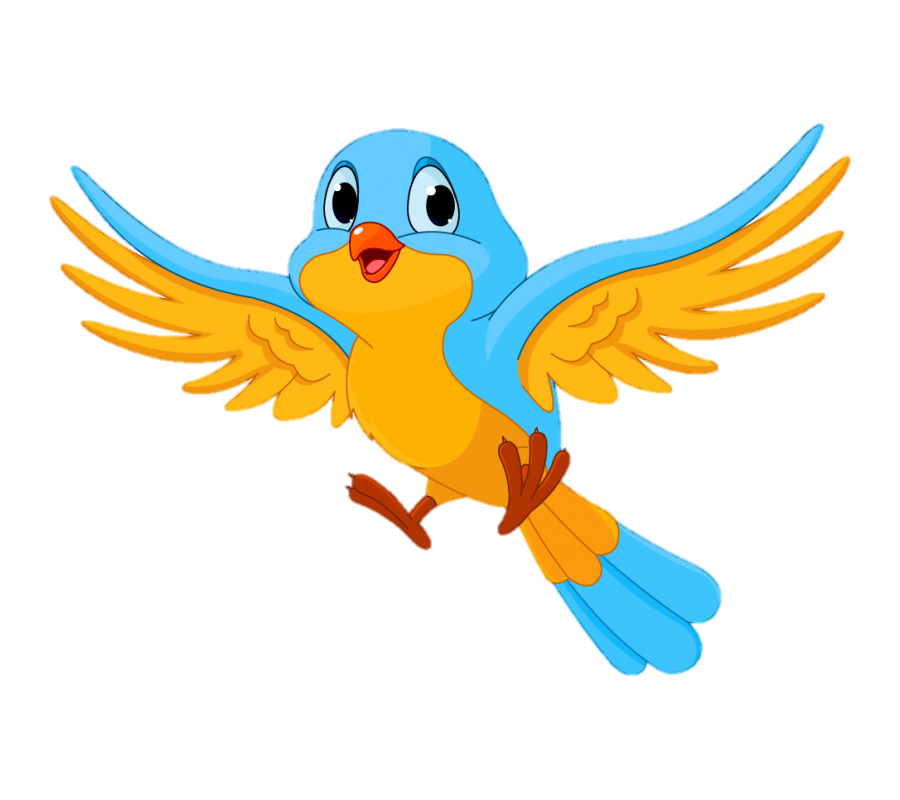 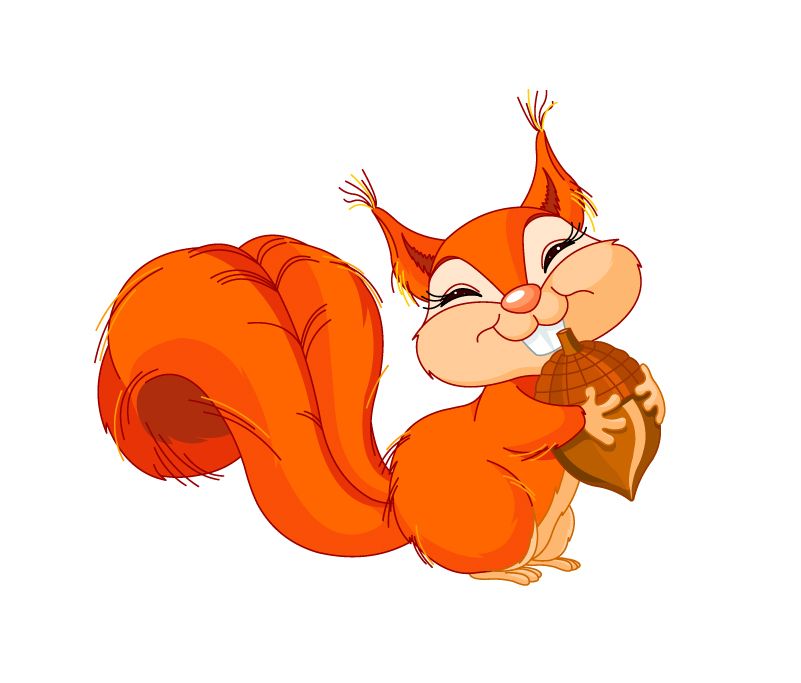 14 – 7 = ?
A. 7
C.6
D. 5
B. 8
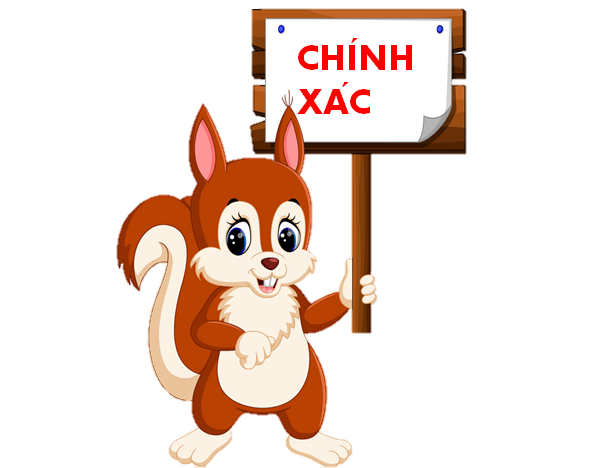 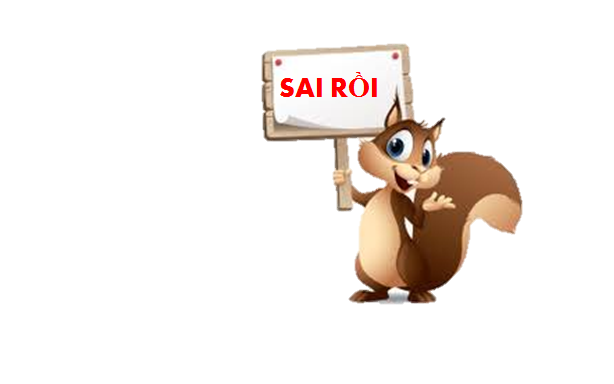 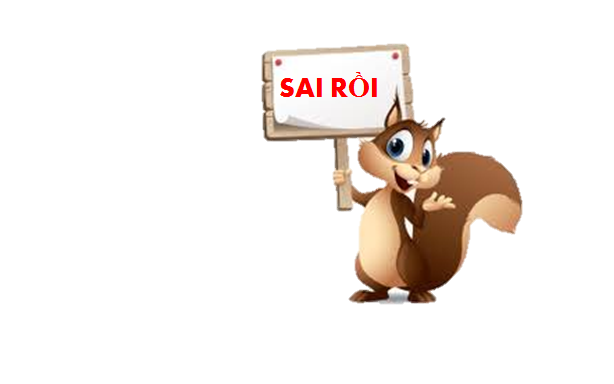 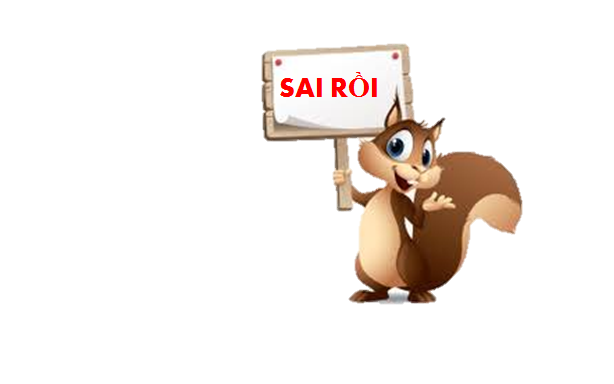 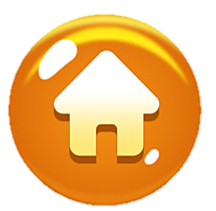 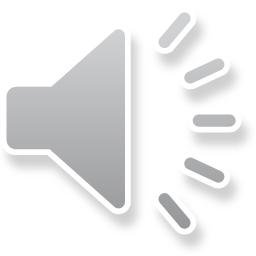 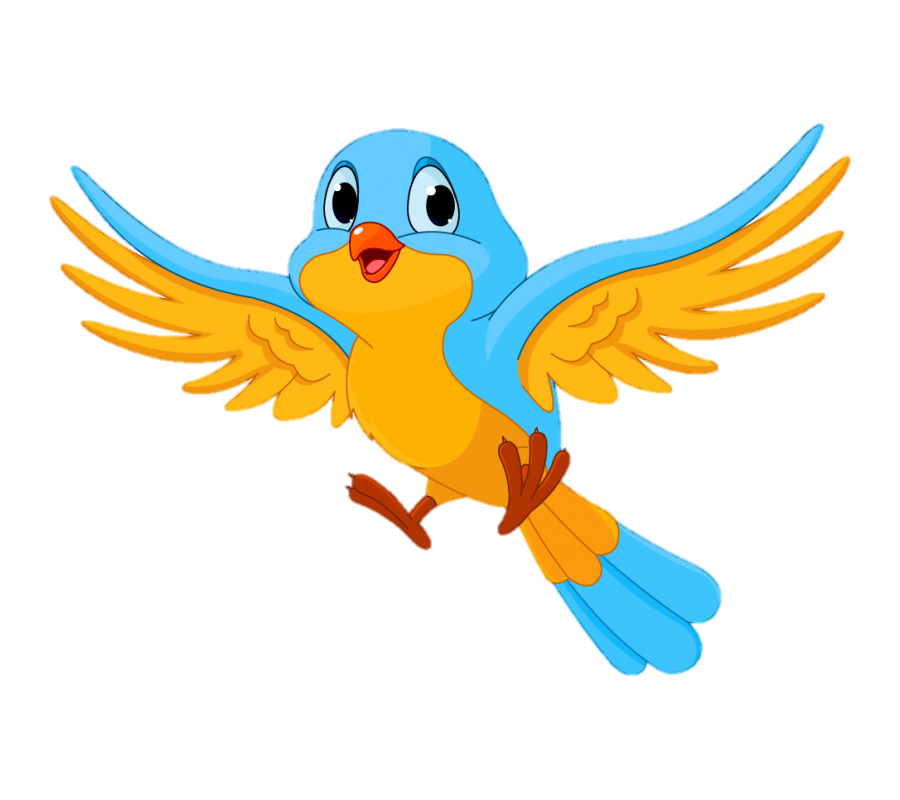 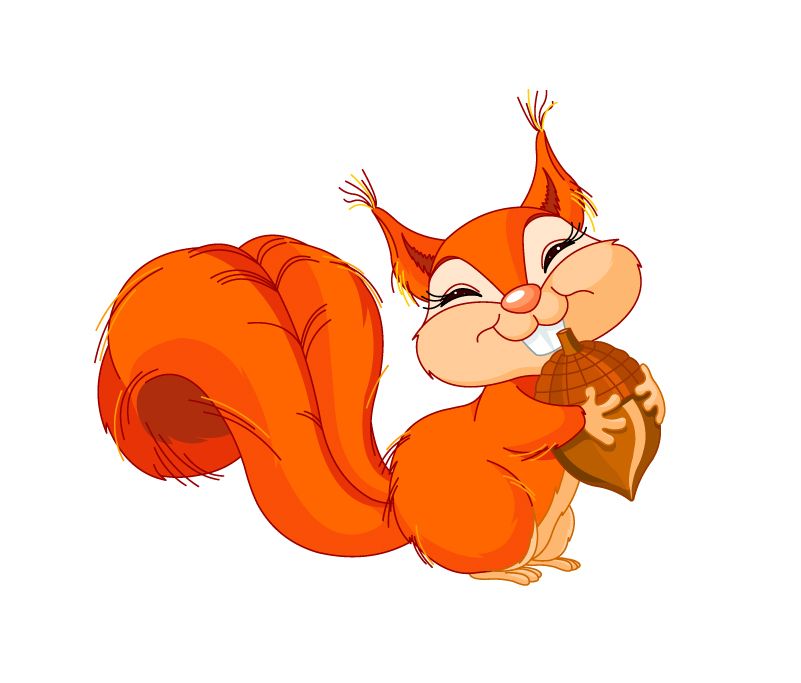 Điền dấu thích hợp vào chỗ chấm
15 - 6…..  18 - 9
A. >
B. <
C. =
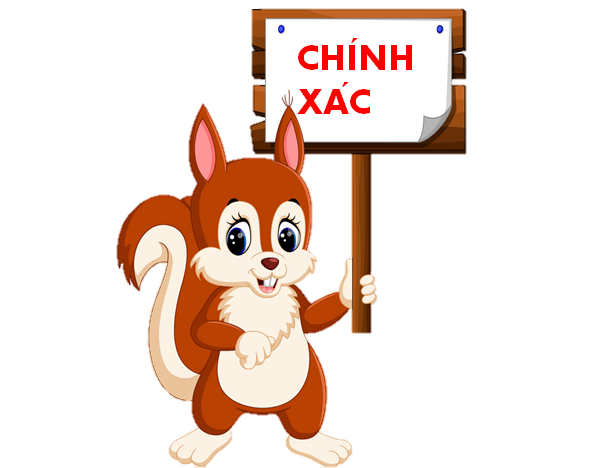 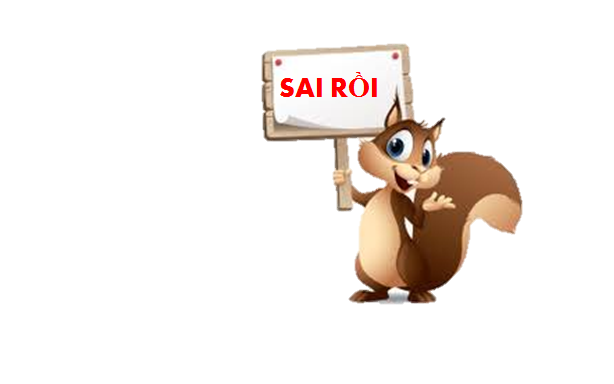 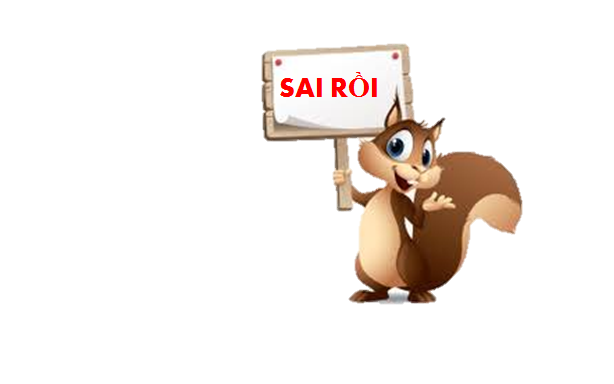 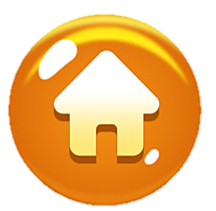 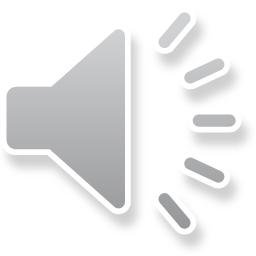 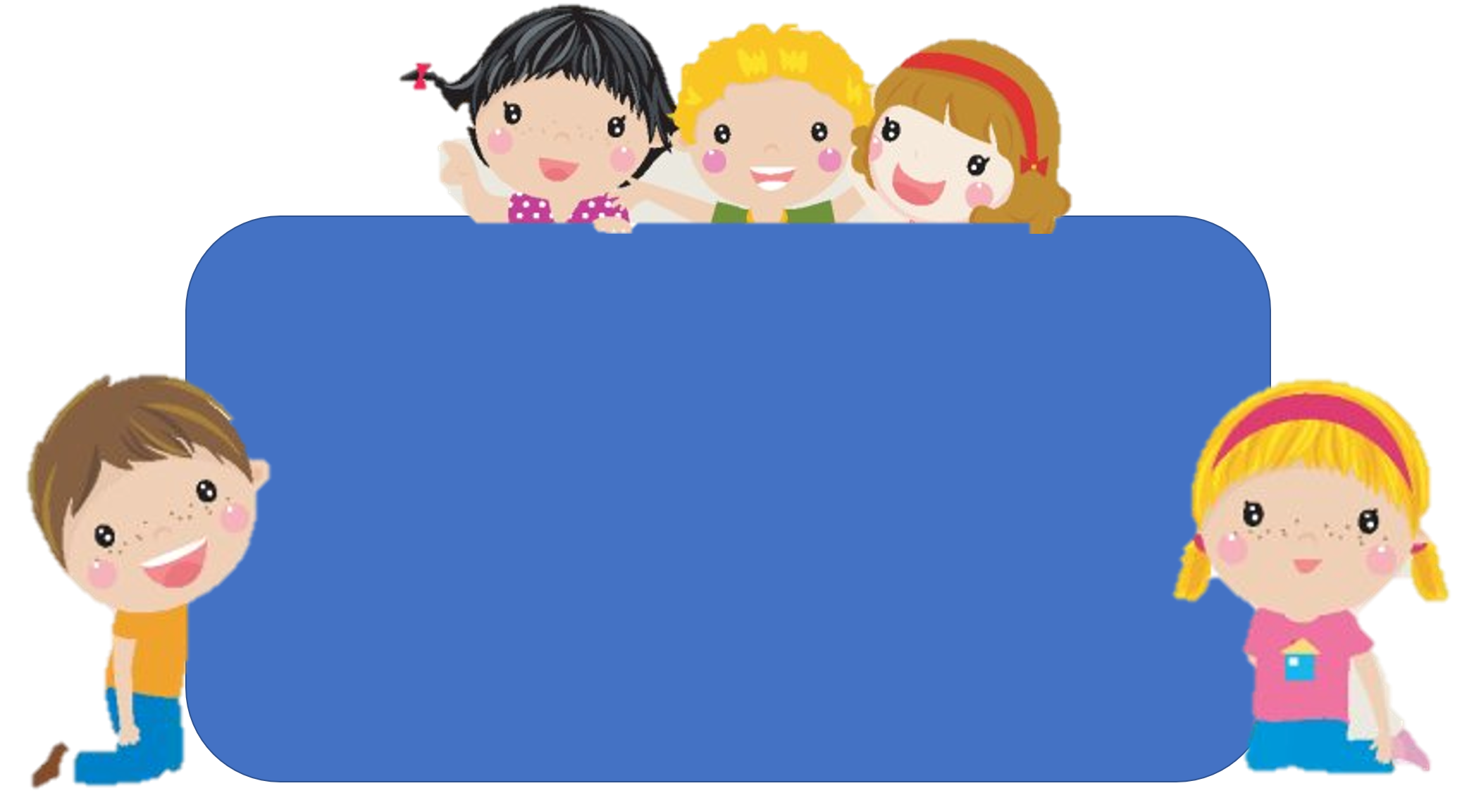 Để có thể làm tốt các bài tập trên em nhắn bạn điều gì?
Bài học hôm nay em biết thêm được điều gì?
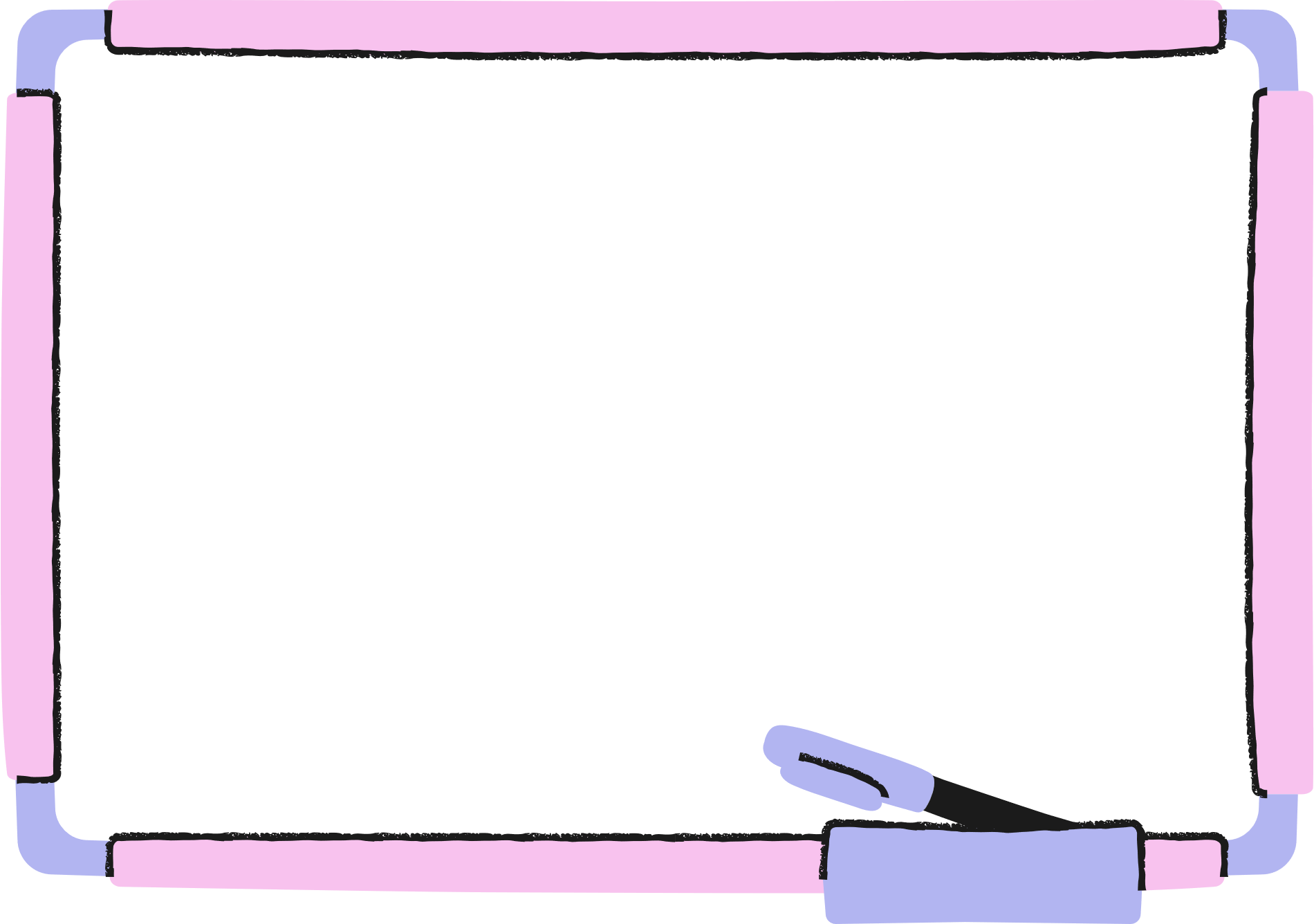 DẶN DÒ
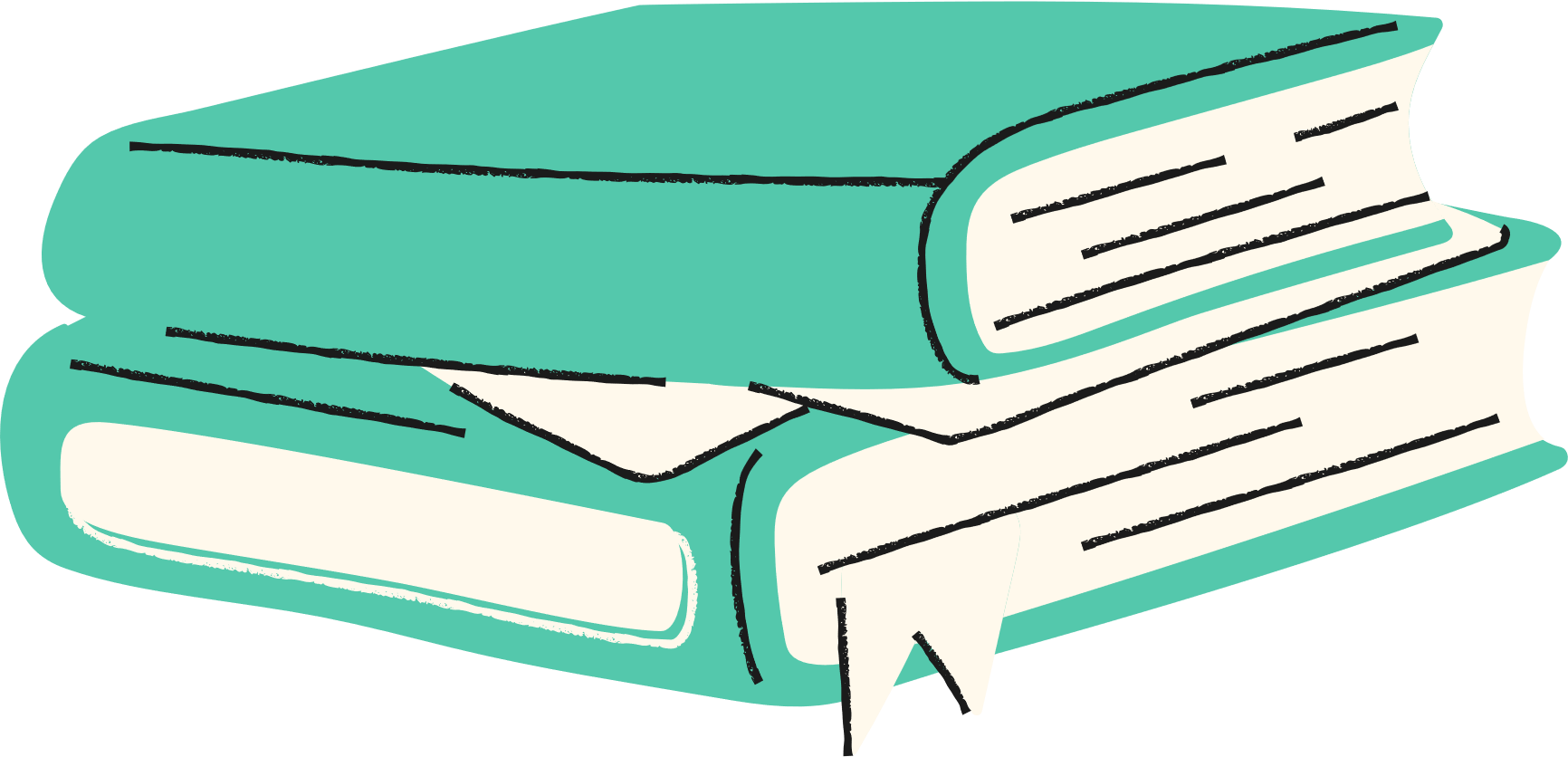